স্বাগতম
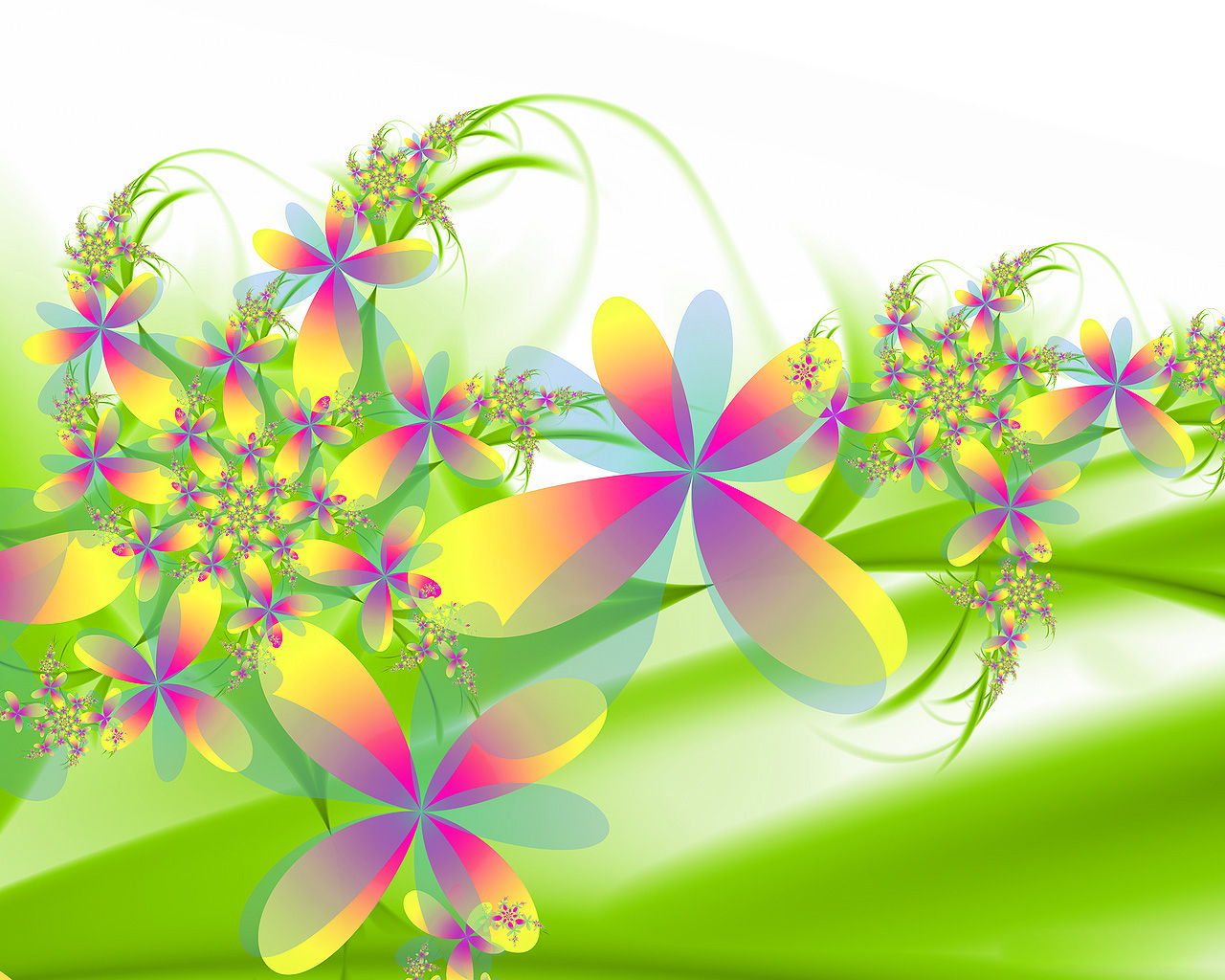 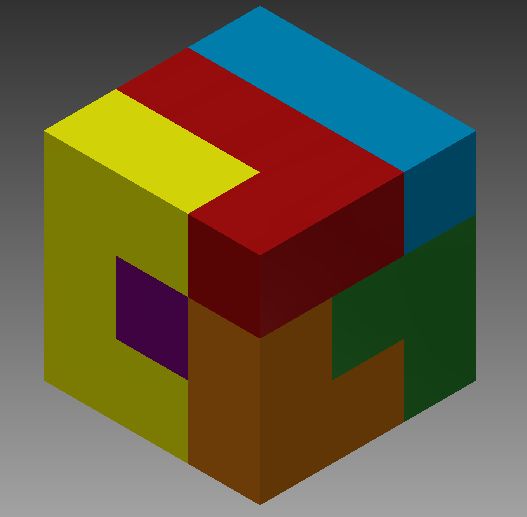 This Photo by Unknown Author is licensed under CC BY-SA
পরিচিতি
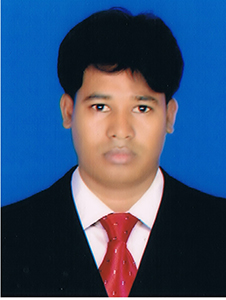 শিক্ষক পরিচিতি
মোঃআব্দুল কাদের সুমন
সহকারি শিক্ষক
রোটারী স্কুল
খুলনা ।
শ্রেণিঃ দশম
 বিষয়ঃ গণিত
অধ্যায়ঃ ষষ্ঠদশ
  সময়ঃ ৪০ মিনিট
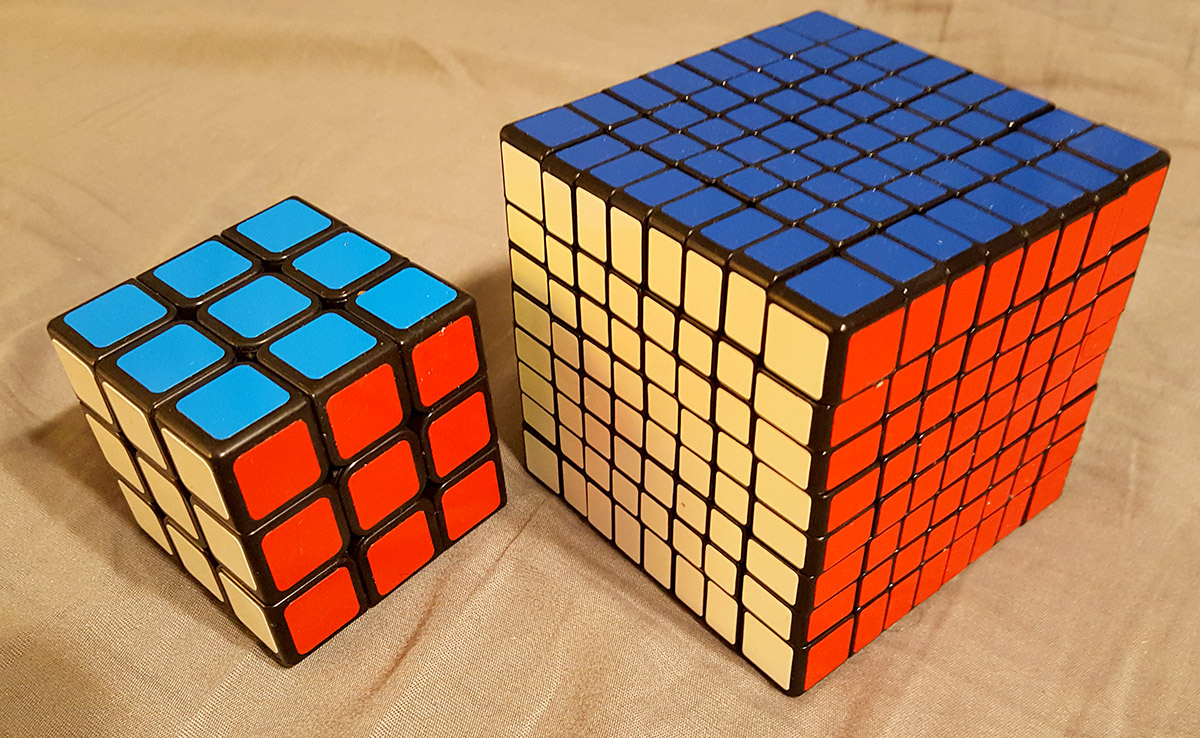 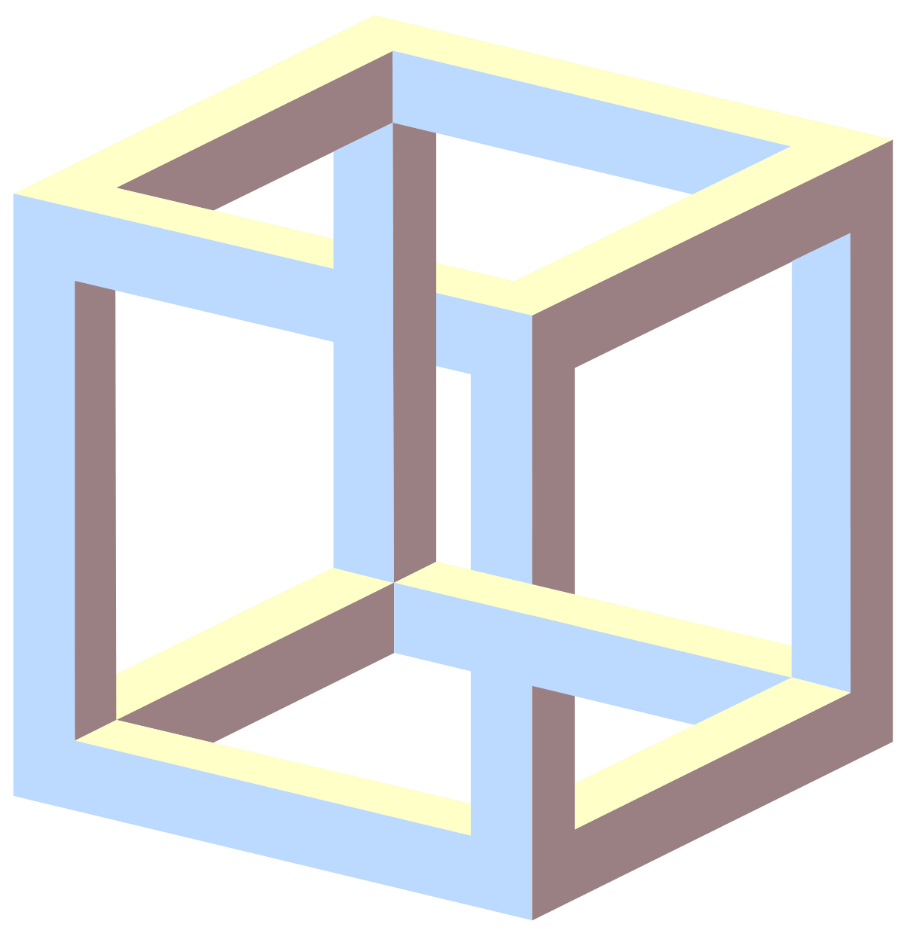 ছবিগুলো জ্যামিতির কোন ধরণের চিত্র হবে কী ?
This Photo by Unknown Author is licensed under CC BY-SA
ঘণক সম্পর্কিত সমস্যার সমাধান
এই পাঠ শেষে শিক্ষার্থীরা …………
ঘণক কী তা বলতে পারবে ।
ঘণকের ক্ষেত্রফলের সূত্র লিখতে পারবে ।
ঘণকের ধারের দৈর্ঘ্য দেওয়া থাকলে ক্ষেত্রফল নির্ণয়     
       করতে পারবে ।
ঘণকের ক্ষেত্রফল দেওয়া থাকেলে ধারের দৈর্ঘ্য নির্ণয় 
       করতে পারবে ।
a
F
E
a
G
a
H
A
D
a
a
B
C
a
a
ABCDEFGH ঘণকের ক্ষেত্রফল =
F
E
a
a
G
a
ABCDতলের ক্ষেত্রফল +
H
A
ADEF তলের ক্ষেত্রফল +
D
a
a
a
ABGF তলের ক্ষেত্রফল +
B
a
C
CDEH তলের ক্ষেত্রফল +
EFGH তলের ক্ষেত্রফল +
BCHG তলের ক্ষেত্রফল
ABCDEFGH ঘণকের ক্ষেত্রফল
F
E
a
a
G
a
H
A
D
a
a
B
a
C
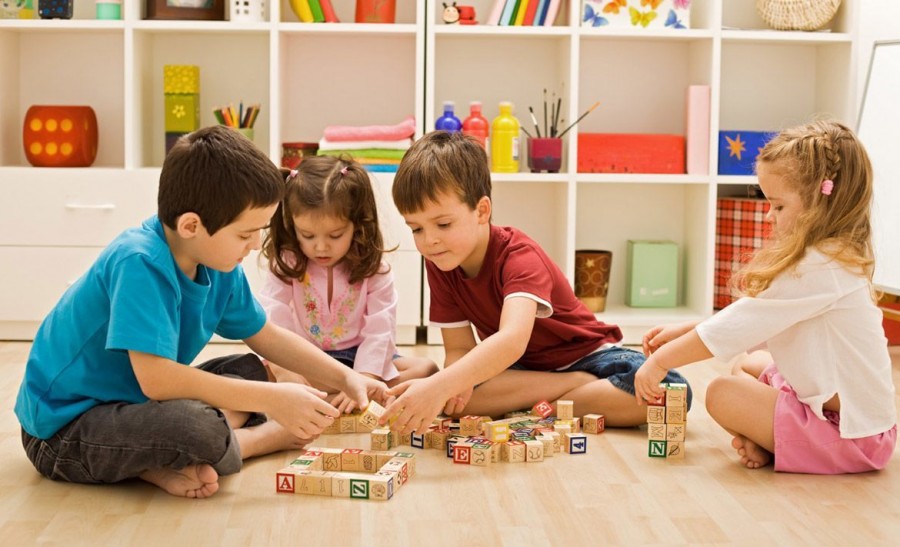 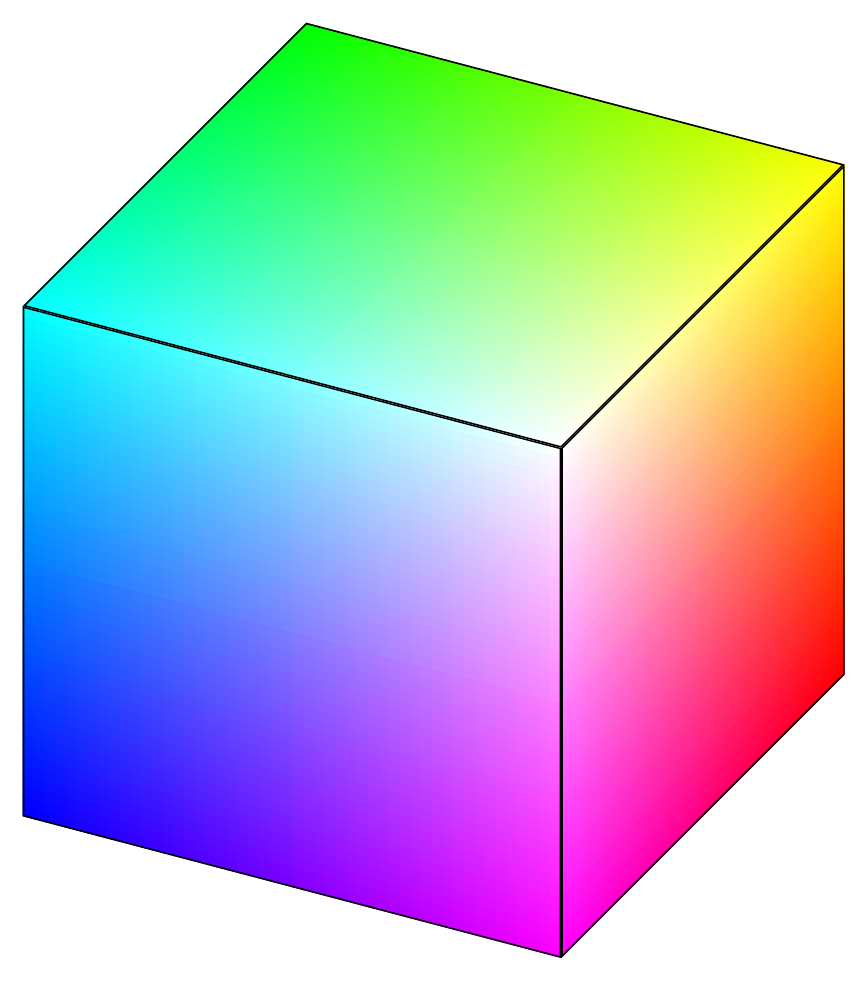 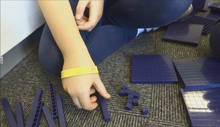 প্রতিটি ধার b একক হলে , ক্ষেত্রফল কত ?
This Photo by Unknown Author is licensed under CC BY-SA
8 সে.মি.
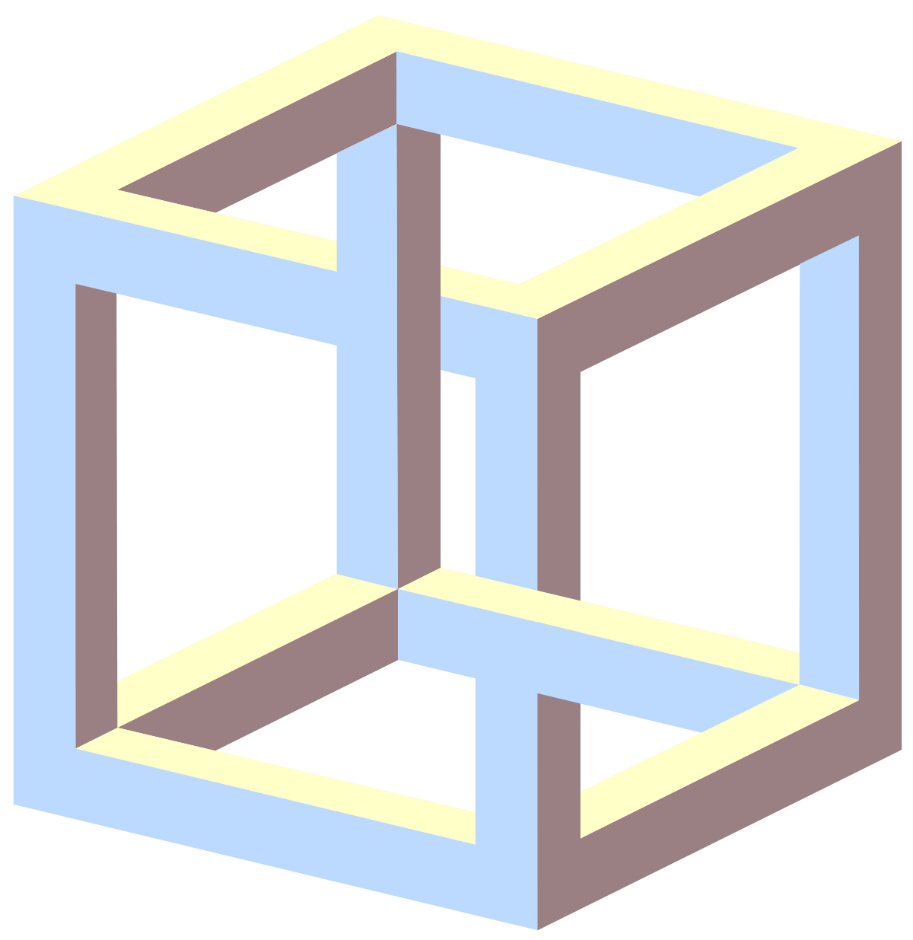 8 সে.মি.
8 সে.মি.
This Photo by Unknown Author is licensed under CC BY-SA
5 মিটার
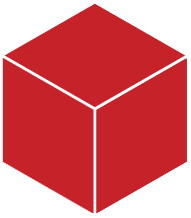 5 মিটার
5 মিটার
ক্ষেত্রফল নির্ণয় কর ।
ঘণকটির ক্ষেত্রফল 96 বর্গমিটার হলে , প্রতিটি ধারের দৈর্ঘ্য কত ?
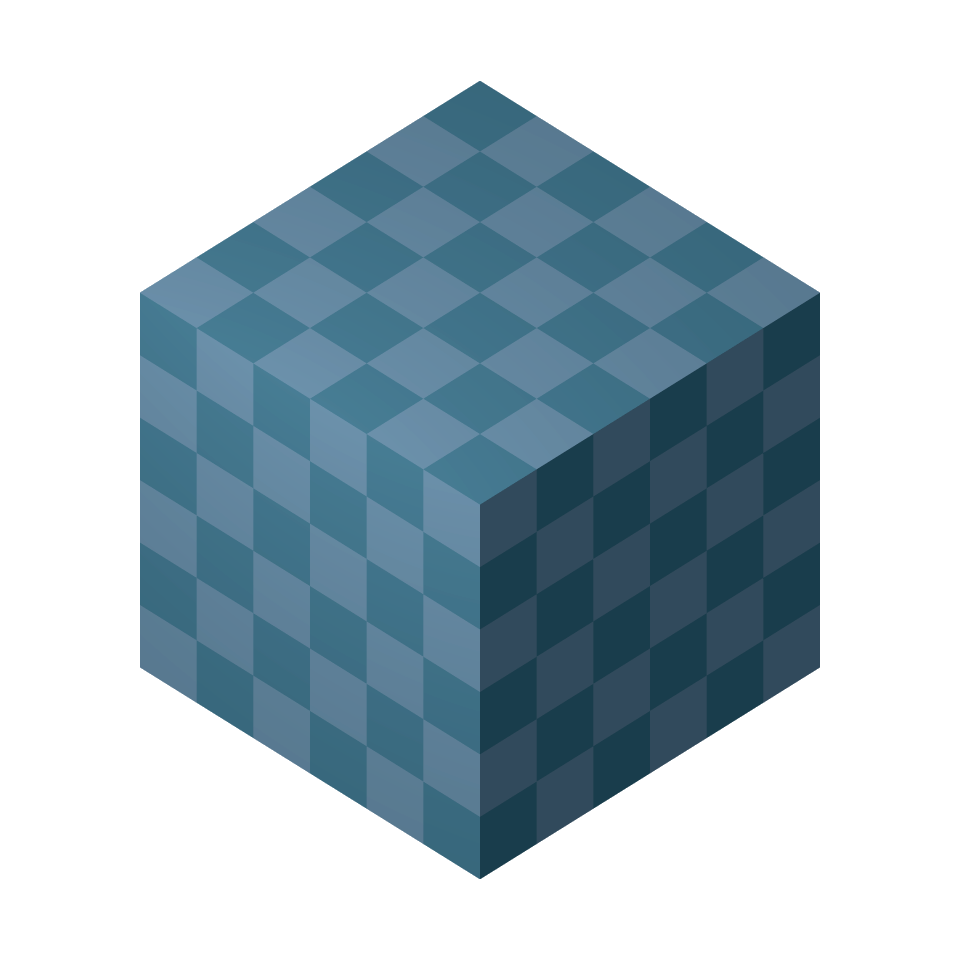 ধরি , প্রতিটি ধারের দৈর্ঘ্য a মিটার
∴ প্রতিটি ধারের দৈর্ঘ্য 4 মিটার
This Photo by Unknown Author is licensed under CC BY-SA
ঘণকটির ক্ষেত্রফল 216 বর্গ সে.মি. হলে,প্রতিটি ধারের দৈর্ঘ্য নির্ণয় কর ।
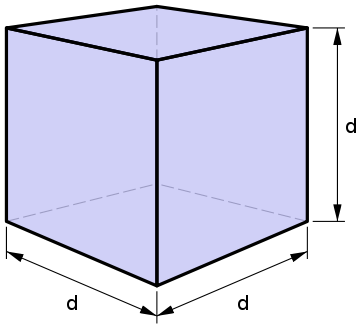 একক কাজ
ঘণকের প্রতিটি ধার a মিটার 
হলে ক্ষেত্রফল কত বর্গমিটার ?
6a
a
ক
খ
গ
ঘ
দলগত কাজ
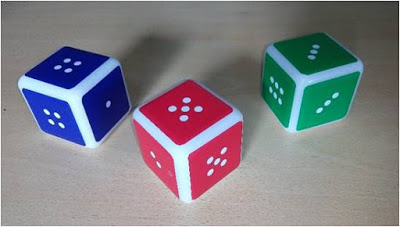 চিত্রটির প্রতিটি ধার 1 সে.মি. 
হলে ক্ষেত্রফল কত বর্গ সে.মি. ?
4
6
2
3
ক
খ
গ
ঘ
বাড়ির কাজ
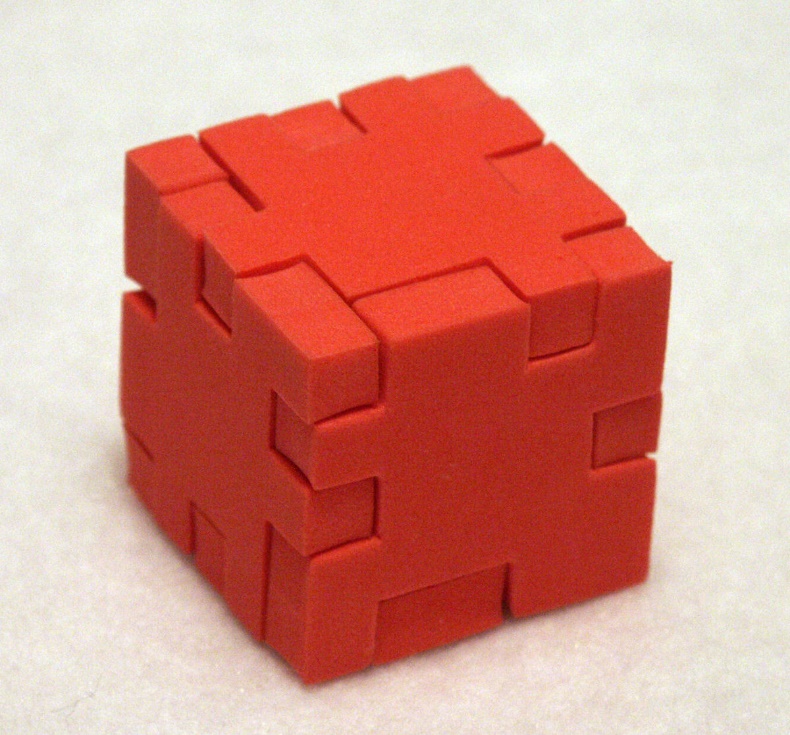 চিত্রটির ক্ষেত্রফল 24 বর্গ সে.মি. হলে   
    প্রতিটি ধারের দৈর্ঘ্য কত  সে.মি. ?
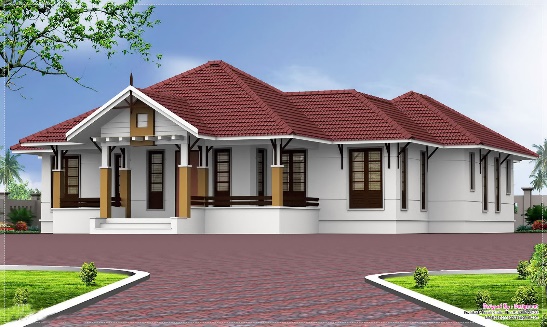 ক্ষেত্রফল
54 বর্গমিটার
ধারের দৈর্ঘ্য নির্ণয় কর ।
ধন্যবাদ
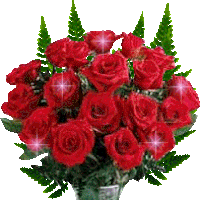